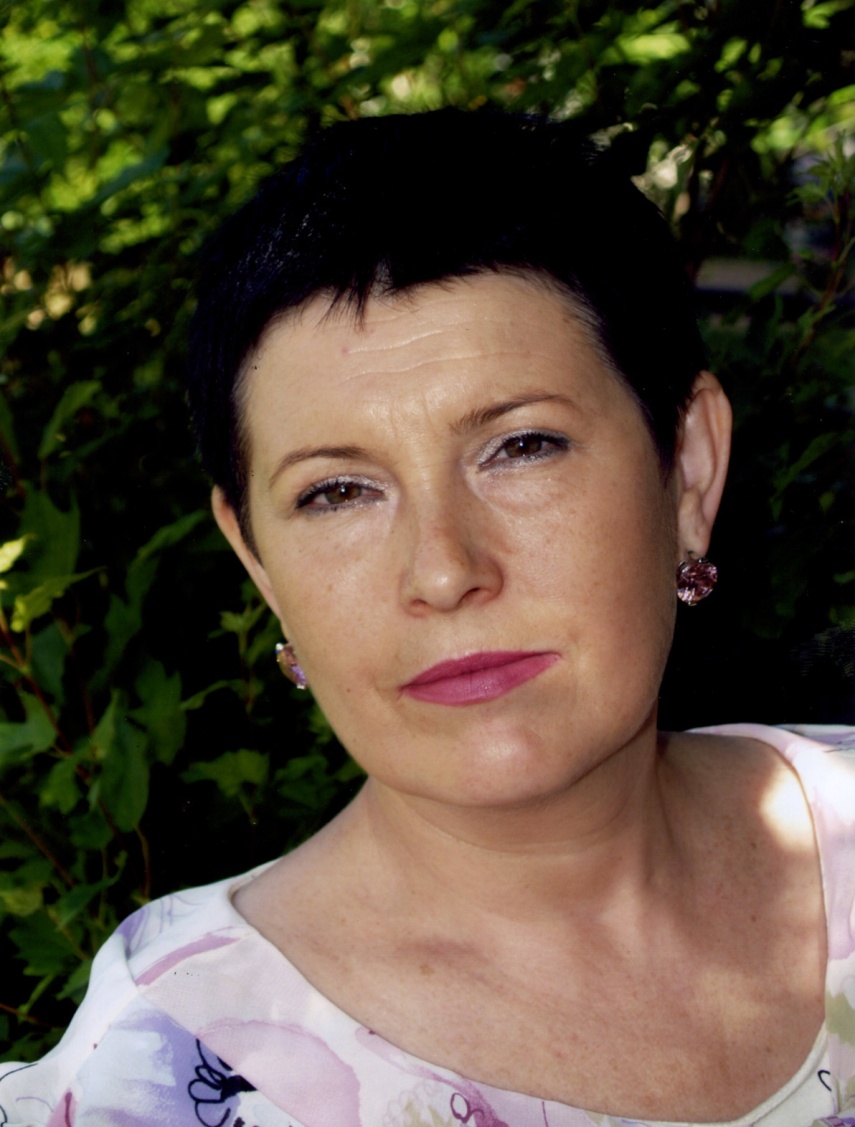 БАШКАТОВА
ГАЛИНА
ВАСИЛЬЕВНА
Преподаватель 
химии
ГБОУ СОШ НО
“Школа надомного обучения” № 367
Зеленоградский АО
Имидж педагога
Актуальность исследования:
формирование индивидуального имиджа педагога; 
 процесс реформирования образования; 
 усиление внимания к индивидуальности не только ученика, но и учителя.
Цель:
Представление имиджа учителя химии общеобразовательной школы
Задачи:
Рассмотреть понятие имиджа педагога.
Проанализировать социально-психологический аспект имиджа педагога.
Сформулировать основные черты имиджа педагога.
Имидж личности
Совокупность  представления общества о том, каким должен быть индивид в соответствии со своим статусом.
Имидж педагога
Эмоционально окрашенный стереотип восприятия образа учителя в сознании воспитанников, коллег, социального окружения, в массовом сознании
Основные составляющие имиджа педагога:
Визуальный образ: костюм, прическа, мимика, пластика, макияж.  
Внутренний образ: а) вербальное поведение: голос, настроение.  
б) невербальное поведение: манера поведения, жесты, мимика, этикет.  
 Менталитет: интеллект, духовная практика.
Одежда учителя должна соответствовать современным нормам, правилам и этикету общества, а также должна соответствовать определённому предмету, например учитель химии проводит уроки в халате.
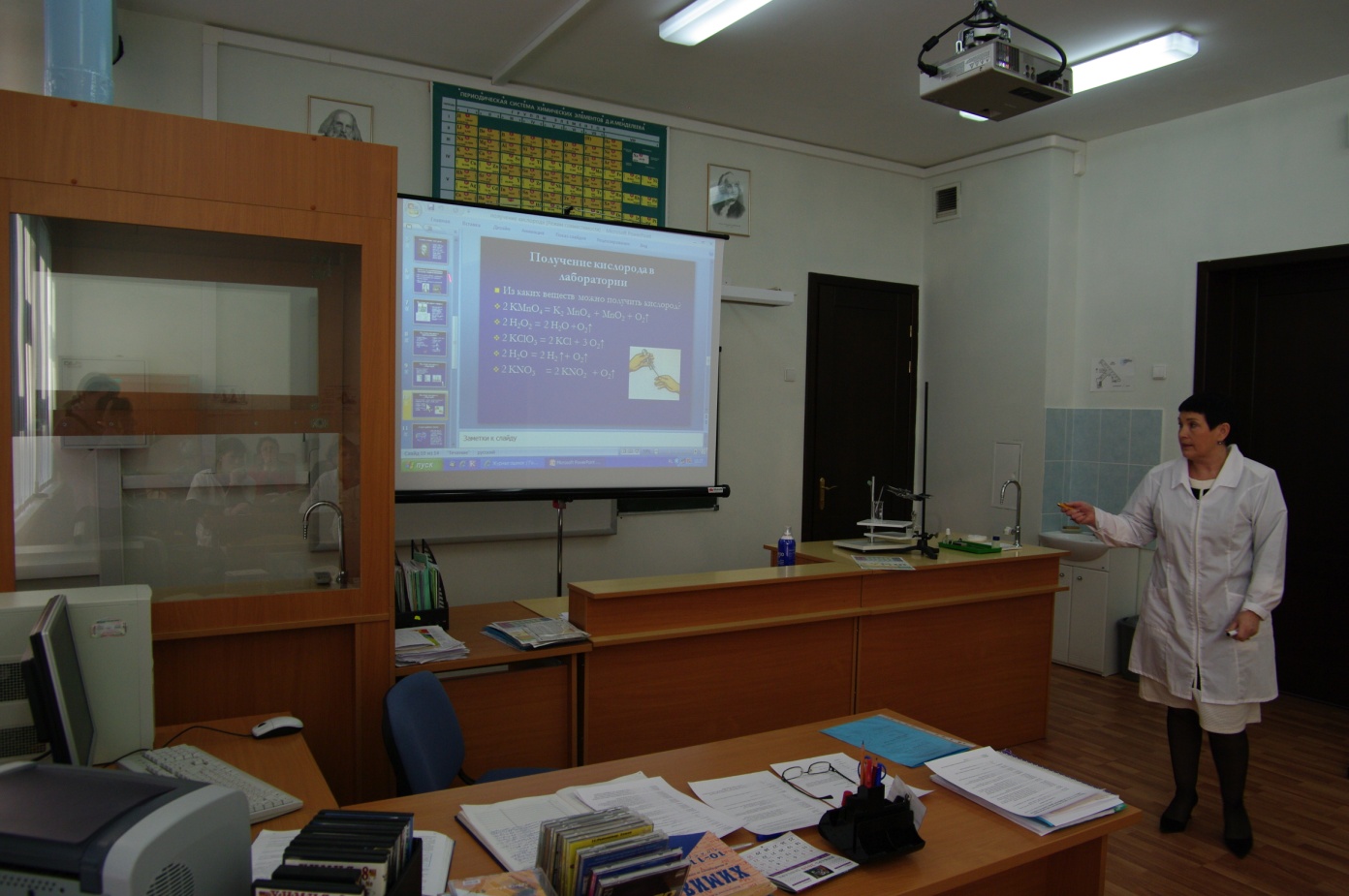 КРАСНОРЕЧИЕ – важная  часть имиджа учителя химии.
ИСКУССТВО РЕЧИ :
 гибкость
 выразительность
 оригинальность
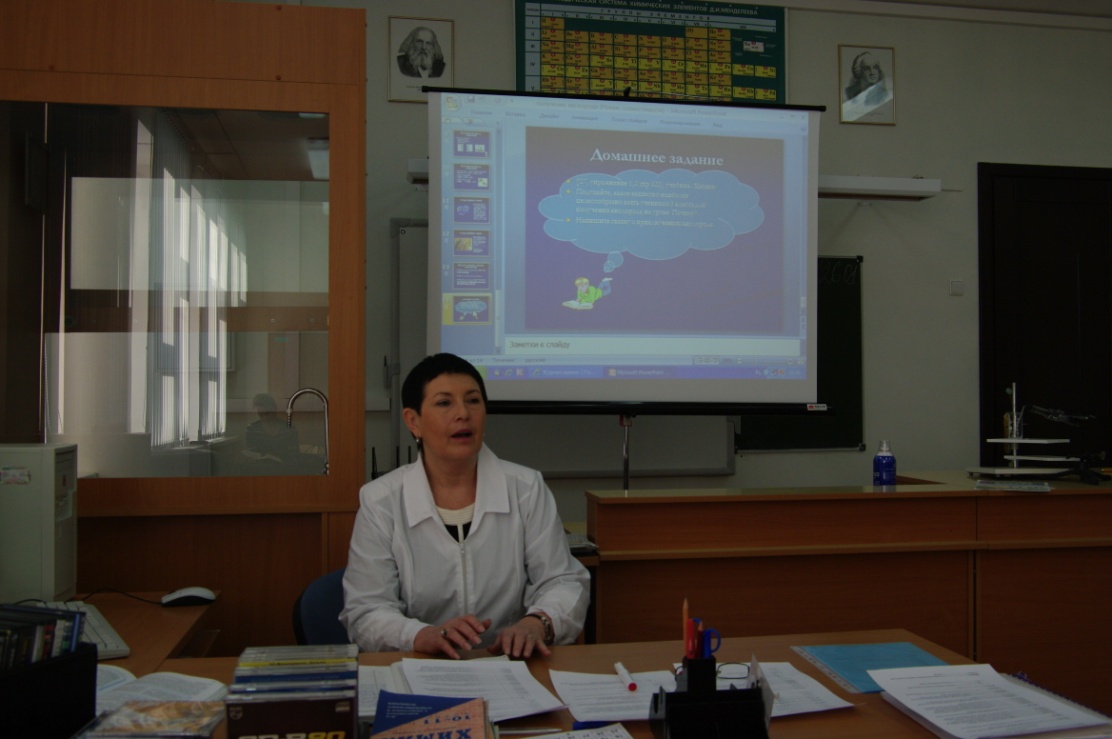 ЛИДЕРСКОЕ ПОВЕДЕНИЕ – составляющая положительного имиджа учителя.
Для развития уверенности 
в себе :
Перестаньте критиковать самого себя.
Перестаньте жаловаться.
Займитесь своей физической формой.
Обретите независимость.
Смотрите на мир позитивно.
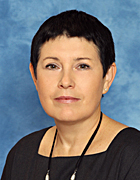 Кто же создает имидж?
сам человек
 имиджмейкеры 
 средства массовой информации
 окружающие люди
С чего начать педагогу работу над своим имиджем?
С осознания себя, всего положительного и отрицательного. 
    а) изучить свое собственное лицо. 
    б) положительные эмоции лица подкрепить словами, интонацией, поступками. 
Повысить свою самооценку 
Поверить в доброту другого человека 
Осознать   особенности проявления своих качеств.
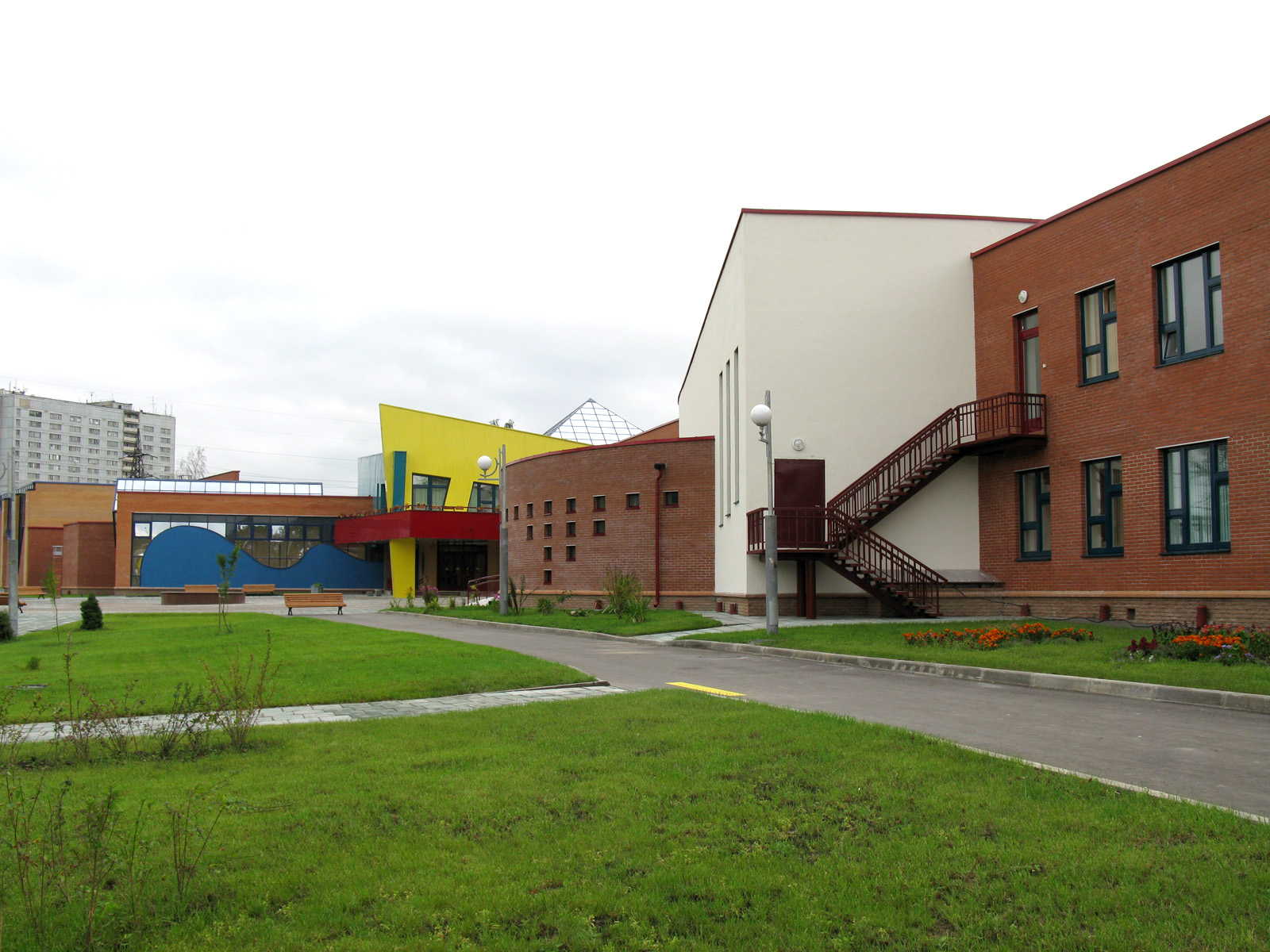 Педагог, который занимается созданием собственного имиджа, не только лучше себя чувствует, более уверен, а в итоге и успешнее работает!
СПАСИБО ЗА ВНИМАНИЕ!